Forum régional de normalisation de l’U.I.T pour l'AfriqueDakar, Sénégal, 24-25 mars 2015
Le concept des  Villes Intelligentes  Durables  dans les Nations en voie de Développement
Nakiguli Helen Cynthia,
Environnement spécialiste de la gestion, l'Uganda Communications Commission (UCC), hnakiguli@ucc.co.ug
1
Les infrastructures  existantes  des villes de pays en développement pourront elles soutenir la population urbaine croissante?

Quelles  villes des pays en développement se développeront de façon plus intelligente et plus durable?

L'urbanisation dans les pays en développement   = aux villes intelligentes durables?
2
Définition - L'UIT
“Une ville intelligente et durable  est une ville innovante qui utilise les technologies de  de la communication et de l’information  (TIC) et d'autres moyens pour améliorer la qualité de la vie,  l'efficacité des opérations urbaines et des services, et  la compétitivité, tout en veillant à  répondre aux besoins des générations présentes et futures en ce qui concerne les aspects économiques, sociaux et environnementaux".
3
Perception des villes intelligentes
Dans le monde développé
 Infrastructure numérique high-tech
Système de transport  parfait - modèle de voiture électrique 
Assistance robotique,  controverse  sur la frontière homme-robot 
Les systèmes qui travaillent avec des systèmes
Les machines parlent aux machines
Cela a du sens pour les pays développés mais cela n’est pas encore tout à fait réaliste dans les pays en développement

Dans les pays en développement, les perceptions sont en cours de formation ...
Les villes sont toujours confrontées aux difficultés à vaincre suivantes :
L'accès aux besoins de base - eau, logement ,  nourriture (rural)
L'amélioration des conditions de vie - l'éducation, la santé (urbaine)
La croissance économique
Ce qui rend le concept  des villes intelligentes  un  challenge.
4
Les pays en développement  peuvent-ils progresser pour aboutir à cette  perception? Que faut-il?
Développer les infrastructures existantes,
Accroître la capacité d’autonomisation des  TIC dans d'autres secteurs,
Tirer les leçons des ecueils des pays développés à titre d’avantages de debutants en retard  ; 98% de personnes à Atlanta possèdent des systèmes  de transport pauvres en véhicule , les émissions
5
Utiliser ou développer  les infrastructures existantes
Les infrastructures des  villes supporteront-elles la croissance en cours de la population urbaine?
 La population urbaine devrait doubler en 2050
90% de cette croissance  sera dans les pays en développement
L'urbanisation aide les gens à sortir de  la pauvreté et à progresser vers  le développement économique
Les zones urbaines fournissent  l'agglomération aux  secteurs industriels et de services
Si ce fait n'est pas bien géré, il pourrait conduire à la croissance des bidonvilles, de la pollution, de la criminalité et du  chômage etc;
6
Dans les pays en développement, le taux élevé de pauvres vivant en milieu urbain  moins privilégiés pour les services et les infrastructures.
Bidonvilles- 61 % -Asie; 5,5 % -Afrique; 13,4 - Amérique latine
7
Infrastructure- les blocs de construction sont déjà disponibles - Technologique, physique, social
Technologique 
Tele densité
Mobile/abonnement fixe
Produits et services
Services financiers mobiles
M-santé
M-agriculture
M-banking
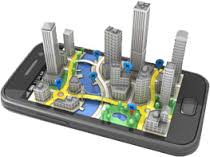 8
Physique
Construire  l'ensemble de la ville et pas seulement les secteurs huppés de la société
Energie
Eau
Transport
Bâtiment
Les infrastructures urbaines vétustes  peuvent être construites  à partir de rien et améliorées.

Social
Santé 
Sécurité
Bonheur- emploi, sécurité, connectivité
Education
Bon leadership
9
Accroître les capacités d’autonomisation  des TIC
Efficacité 
Substitution (dématérialisation) 
Soutenir les effets systémiques- consumérisme vert

	… … … … ….LesPolitiques/stratégies en place doivent  anticiper les incertitudes- nouvelles menaces (crime, vol), les vulnérabilités, effet rebond, impact sur les  relations (humaines, sociales)
10
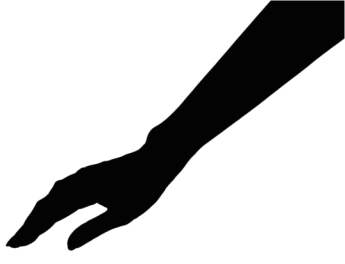 Secteurs distincts interconnectés  ayant (des paquets  coordonnés d'infrastructures essentielles
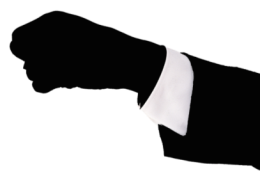 Communication
Transport,
Carter
Bloc d'alimentation
Assainissement
-Soins de santé
L'éducation
Marché du travail
Les TIC
L'énergie
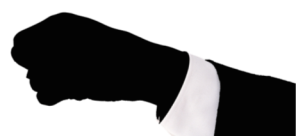 L'eau
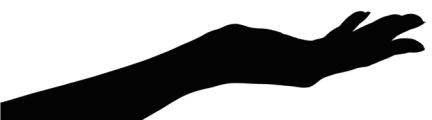 11
Quelles villes des pays en développement se développeront de façon plus intelligente et durable?
Celles  dotées de communautés en développement et pas simplement d'infrastructure

Indicateurs
Développement durable
La conservation de l'environnement
Inclusivité Sociale
Atténuation de la pauvreté etc



Les ressources   : les politiques,  la sensibilisation, les infrastructures , la volonté
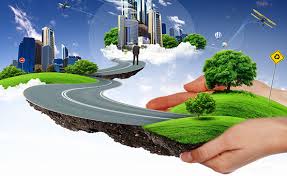 12
L'urbanisation = aux villes intelligentes et durables?
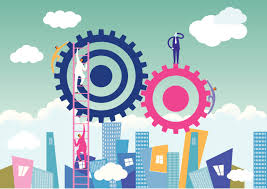 L'urbanisation dans les pays en développement est 
une nécessité pour le développement économique.
Toutefois, si elle n’est pas bien gérée et 
préparée, elle  peut entraîner de conditions  
de  vie médiocres. L'urbanisation ne sera égale aux 
villes intelligentes et durables que  s’ il y a une convergence entre la technologie numérique et le monde de l'énergie. Cela applanira la voie  vers un nouvel écosystème de services qui  permettra  à la fois une meilleure qualité de vie et  la reduction de la consommation d'énergie.
13
Aspects clés de la construction  de villes intelligentes et durables dans les pays en voie de développement
Volonté politique
Politiques, cadre et stratégies
L'accès à des prix abordables et la disponibilité de la large bande pour  tous l
Et mieux  un meilleur développement de l'infrastructure- sources d'énergie renouvelables ( l'Afrique est douée ), la remediation  aux besoins fondamentaux
Améliorer les collaborations entre le gouvernement/ les structures inter-sectorielles 
Les subventions pour l'adoption de  solutions de TIC vertes.
Investir dans les infrastructures tech- développer des pépinières d'entreprises et centres d‘excellence /concentrateurs
Tech et l'esprit d'entreprise 
Contenu local- exact, approprié, pertinence locale
Créer plus de villes- repandre  la population
14
Merci
?
15